Apvārsnis Eiropa 2. klastera «Kultūra, jaunrade un iekļaujoša sabiedrība» informācijas diena
Pasākuma programma:  

10:00-10:30  prezentācija par Apvārsnis Eiropa 2024. gada 2. klastera “Kultūra, jaunrade un iekļaujoša sabiedrība” darba programmas konkursiem 	
Darja Aksjonova, Latvijas zinātnes padomes NKP vecāka eksperte 

10:30-10:50  prezentācija «CERV aktuālie konkursi» 
Zane Meļķe, LR Kultūras Ministrija

10:50-11:00  jautājumi un atbildes
11:00-11:20  prezentācija «Kā pareizi un droši komunicēt savu projektu?» Ieva Treija komunikācijas konsultante
11:20-11:30 jautājumi un atbildes
1
Apvārsnis Eiropa 2. klastera «Kultūra, jaunrade un iekļaujoša sabiedrība» aktualitātes
Darja Aksjonova
Nacionālā kontaktpunkta 
Vecāka eksperte
darja.aksjonova@lzp.gov.lv
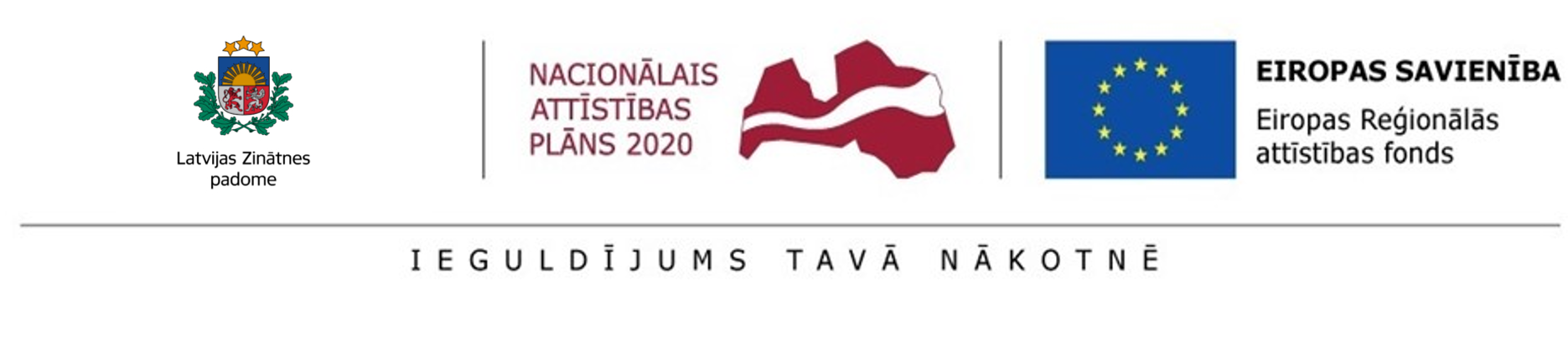 1.1.1. specifiskā atbalsta mērķa "Palielināt Latvijas zinātnisko institūciju pētniecisko un inovatīvo kapacitāti un spēju piesaistīt ārējo finansējumu, ieguldot cilvēkresursos un infrastruktūrā" 1.1.1.5. pasākuma "Atbalsts starptautiskās sadarbības projektiem pētniecībā un inovācijās" 1.kārtas, projekta Nr.1.1.1.5/17/I/001 “Atbalsts starptautiskās sadarbības projektu izstrādei un īstenošanai” ietvaros
APVĀRSNIS EIROPA
WORK PROGRAMMES 2023-2024
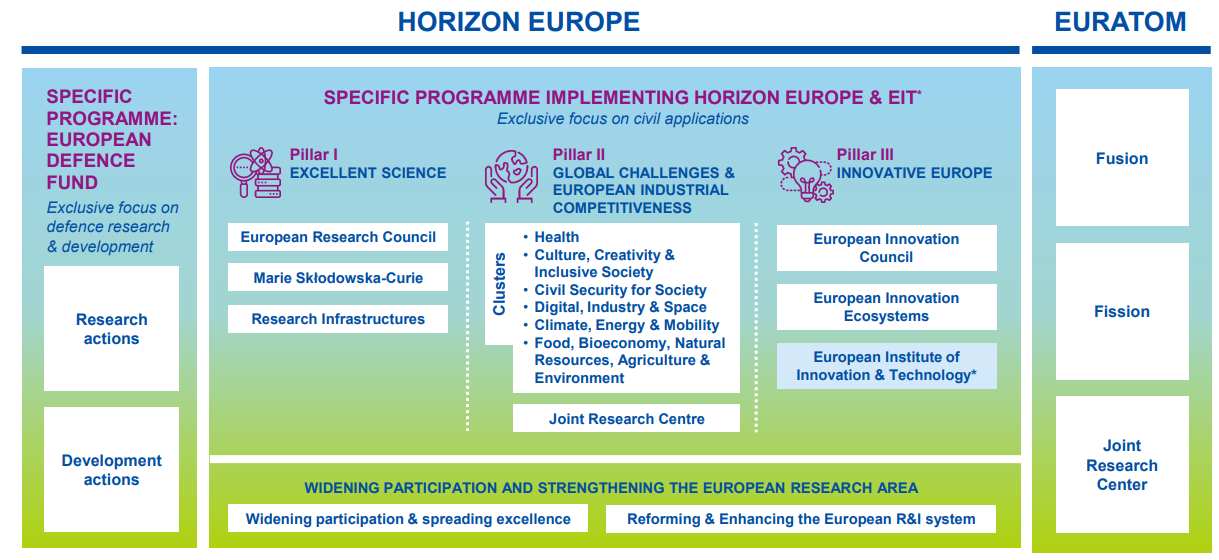 Apvārsnis Eiropa 2. klastera darba programma
informācija: https://research-innovation-community.ec.europa.eu/events/2oQugg5jdh3x8gWvkBREF0/overview
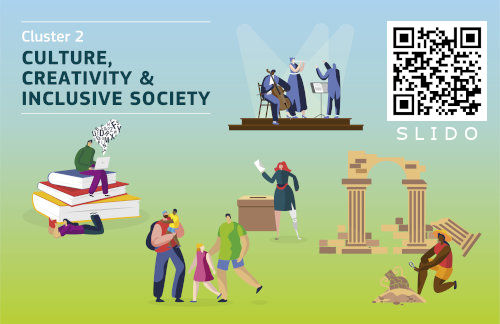 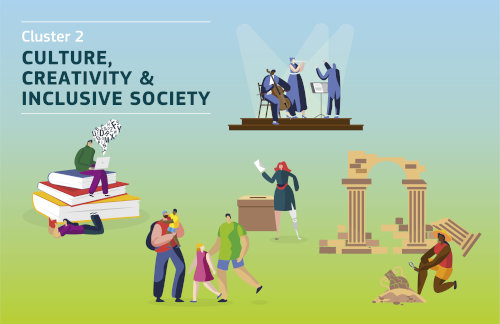 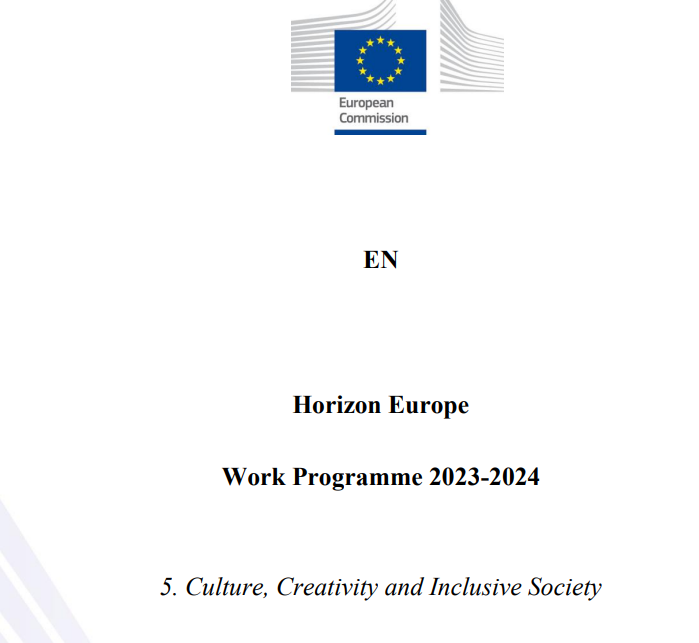 darba programma: https://ec.europa.eu/info/funding-tenders/opportunities/docs/2021-2027/horizon/wp-call/2023-2024/wp-5-culture-creativity-and-inclusive-society_horizon-2023-2024_en.pdf
programmas ceļvedis:
https://ec.europa.eu/info/funding-tenders/opportunities/docs/2021-2027/horizon/guidance/programme-guide_horizon_en.pdf
4
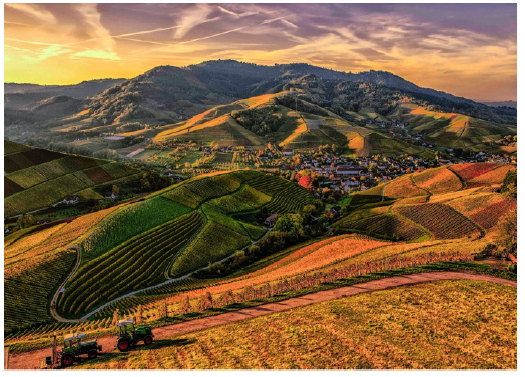 2 klastera īpatnības
5
DESTINATION 1
 Innovative Research on Democracy and Governance
Partnership 2
 Social Transformations and Resilience
DESTINATION 2 
Innovative Research on the European Cultural Heritage and the Cultural and Creative Industries
Partnership 1 
- Resilient Cultural Heritage 
- Resilient Cultural Heritage: Coastal Cultural Heritage addition
Destination New European Bauhaus
2025-2027
DESTINATION 3 
Innovative Research on Social and Economic Transformations
6
Projektu tipi
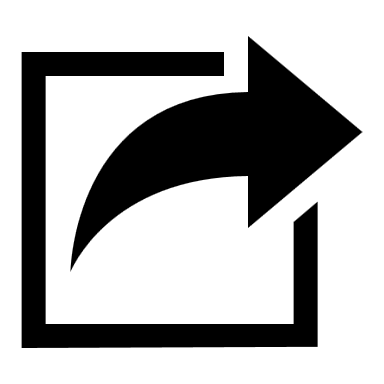 * the rate is 70 percent for profit-making legal entities and 100 percent for non-profit legal entities
7
Tehnoloģiju gatavības līmenis
Technology Readiness Levels (TRLs) are indicators of the maturity level of particular technologies.
TRL 1 – basic principles observed
TRL 2 – technology concept formulated
TRL 3 – experimental proof of concept
TRL 4 – technology validated in lab
TRL 5 – technology validated in relevant environment (industrially relevant environment in 	             the case of key enabling technologies)
TRL 6 – technology demonstrated in relevant environment (industrially relevant 	 			             environment in the case of key enabling technologies)
TRL 7 – system prototype demonstration in operational environment
TRL 8 – system complete and qualified
TRL 9 – actual system proven in operational environment (competitive manufacturing in 	  			   the case of key enabling technologies; or in space)
8
D1: Innovative Research on Democracy and Governance
https://www.youtube.com/watch?v=MJOsOkmifSo
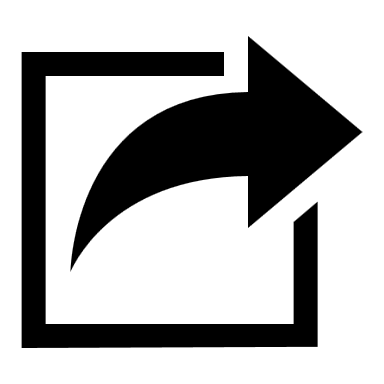 Deadline: 07 February 2024
Opening date: 04 October 2023
9
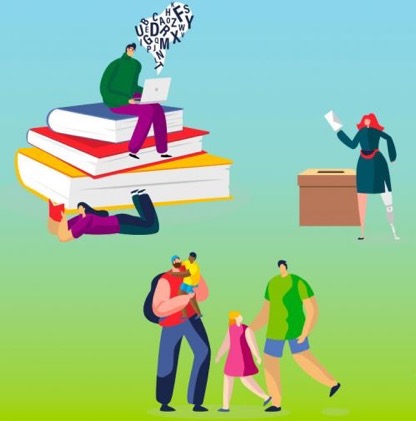 HORIZON-CL2-2024-DEMOCRACY-01
Current project portfolios 
Social media for democracy – understanding the causal mechanisms of digital citizenship
Transforming Education for Democracy through Aesthetic and Embodied Learning, Responsive Pedagogies and Democracy-as-becoming
10
Most successful call topics for Baltic participants under CL2 2021–2023 calls
Top 11 successful topics – 2 or 3 successful proposals with one or more Baltic participants (status 28.11.23!)
The climate imperative and its impact on democratic governance (4 > 3)
Education for democracy (17 > 2)
Cultural and creative industries as a driver of innovation and competitiveness (8 > 2)
Fostering socio-economic development and job creation in rural and remote areas through cultural tourism (8 > 2)
Global governance for a world in transition: Norms, institutions, actors (7 > 2)
Detecting, analysing and countering foreign information manipulation and interference (6 > 2)
Towards a competitive, fair and sustainable European music ecosystem (5 > 2)
Media for democracy – democratic media (3 > 2)
Political perspectives for the Eastern Neighbourhood and the Western Balkans (3 > 2)
Developing a better understanding of information suppression by state authorities as an example of foreign information manipulation and interference (2 > 2)
Global Shortages and Skill Partnerships (2 > 2)
[Speaker Notes: 295 evaluated proposals, 54 successful proposals – thus average success rate 18,3.]
D2: INNOVATIVE RESEARCH ON EUROPEAN CULTURAL HERITAGE AND CULTURAL AND CREATIVE INDUSTRIES - BUILDING OUR FUTURE FROM THE PAST
https://www.youtube.com/watch?v=aAtdx-SGFrg
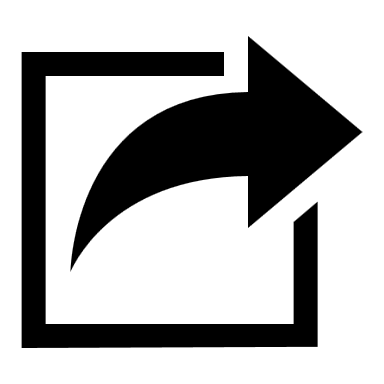 Deadline: 07 February 2024
Opening date: 04 October 2023
12
HERITAGE
Previous projects 
Resilient European Cultural Heritage As Resource for Growth and Engagement
Intangible Cultural Heritage, Bridging the Past, Present, and Future
New European Bauhaus Unlocked through Built4People-endorsed Local Actions
13
Sociālas un humanitāras disciplīnas AE konkursos
A consortium coordinator from Belgium is looking for a SSH partner for a proposal in the following call topic: Enhanced assessment, intervention and repair of civil engineering infrastructure. The partner is sought to perform the following task:
Present a strategy for skills development, associating social partners where relevant, integrating SSH aspects and including relevant tools such as MOOCs (massive open online courses).
 
To respect geographical balance of the project, the partner should preferably be based in a Eastern or Southern Europe country.
 
Many thanks in advance for your suggestions!
Social sciences and humanities (europa.eu)
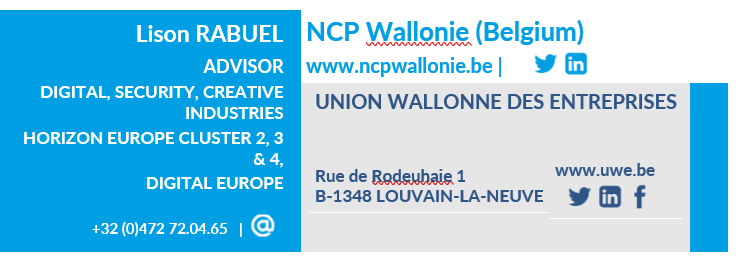 14
HORIZON-CL2-2024-HERITAGE-01
explaine where your research stands with regard to fundamental research vs. practical application
TRL are not needed!
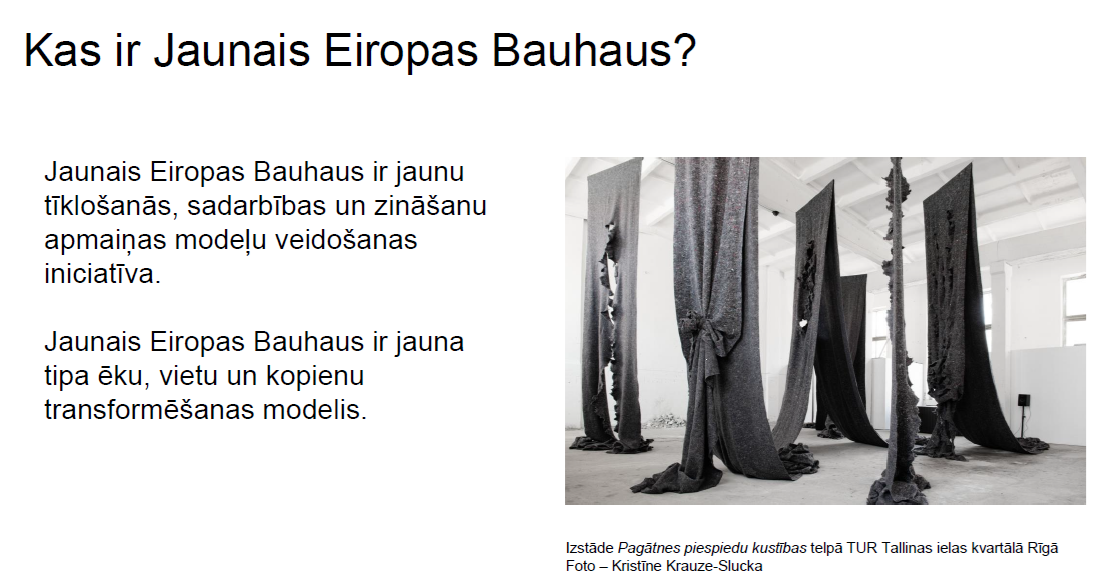 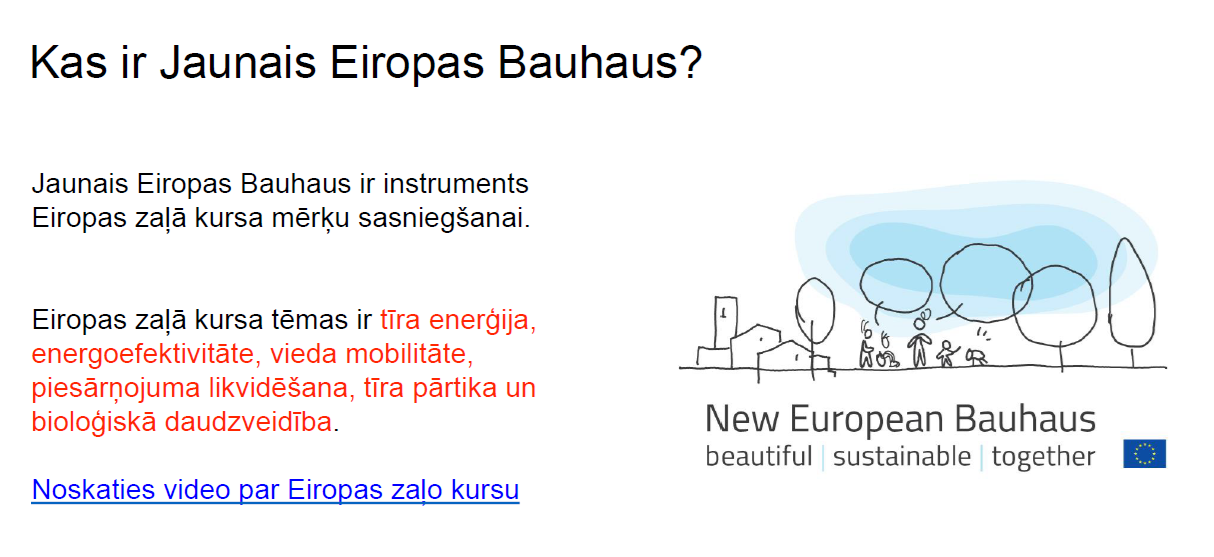 15
D3: Innovative Research on Social and Economic Transformations
https://youtube.com/live/OatwXRYEvQg
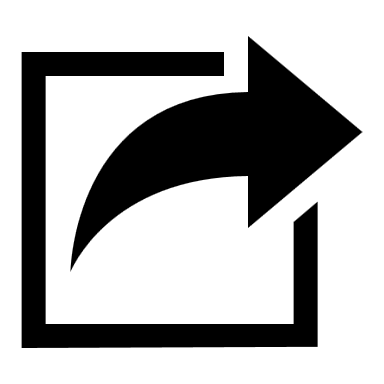 Opening date: 04 October 2023
Deadline: 07 February 2024
16
Transformations
Previous projects:
Transforming European Work and Social Protection: A New Proactive Welfare State Fit for the Future World of Work
REmote-working Multiple impacts in the Age of disruptions: socioeconomic transformations, territorial rethinKING, and policy actions
17
Funding&tender opportunities
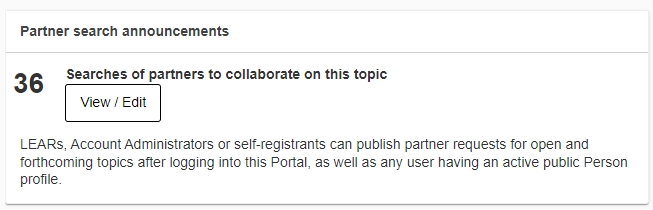 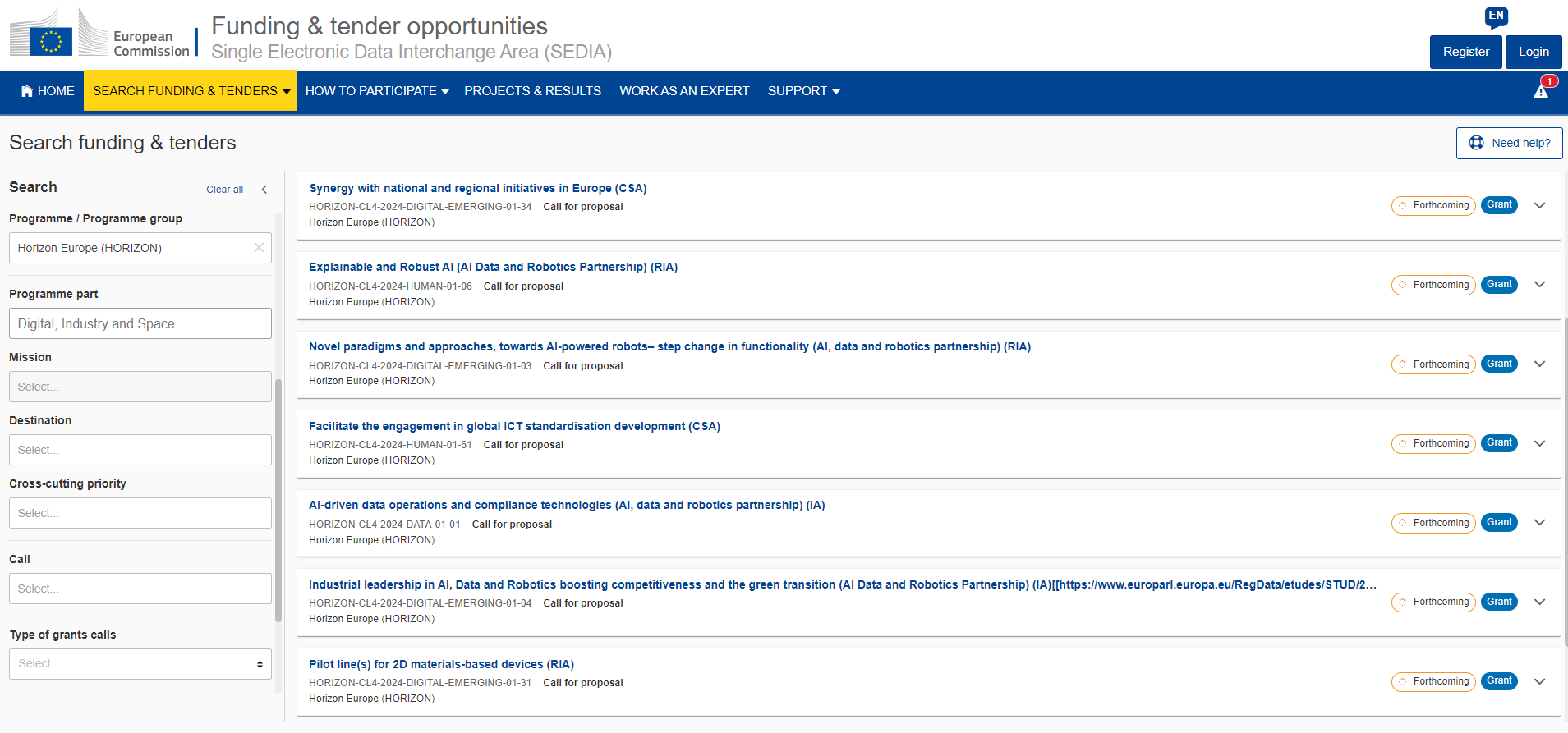 18
Pasākumi
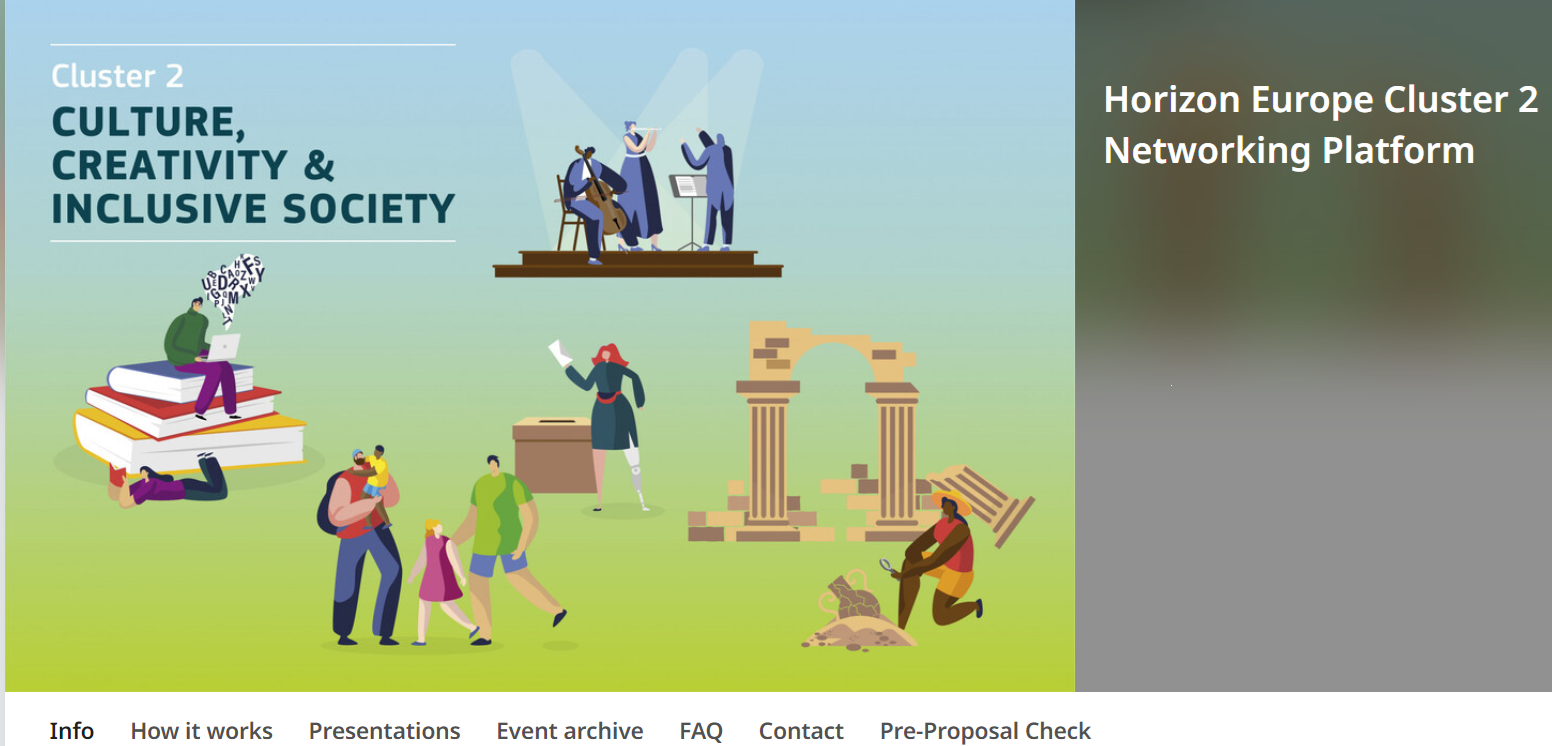 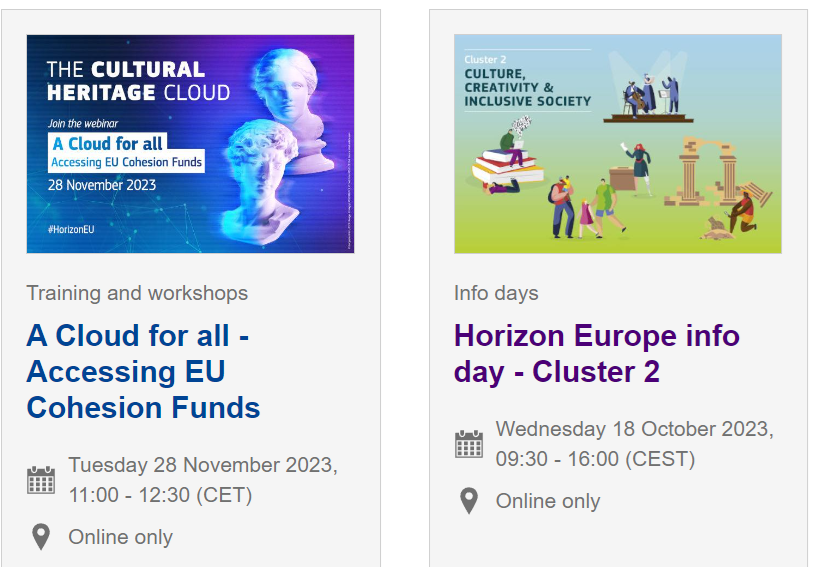 Horizon Europe Cluster 2 Networking Platform - Info (b2match.io)
Cluster 2: Culture, Creativity and Inclusive society (europa.eu)
19
Atbalsts ceļošanas izdevumu segšanai
Apvārsnis Eiropa Nacionālais kontaktpunkts aicina pieteikties saņemt atbalstu ceļošanas izdevumu segšanai uz Apvārsnis Eiropa 2.pilāra tīklošanas pasākumiem.
Atbalsts ceļošanas izdevumu segšanai pieejams visiem Zinātniskajā reģistrā reģistrētiem dalībniekiem, kuri vēlas atrast partnerus un/vai prezentēt sava projekta ideju, piedaloties klātienes tīklošanās pasākumos.
Papildus informācija: https://www.lzp.gov.lv/lv/atbalsts-pieteicejiem
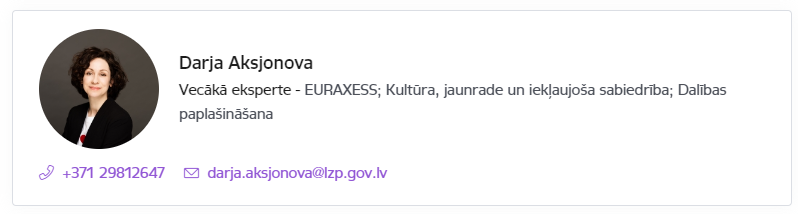 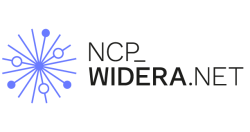 20
https://www.lzp.gov.lv/lv/notikumu-kalendars
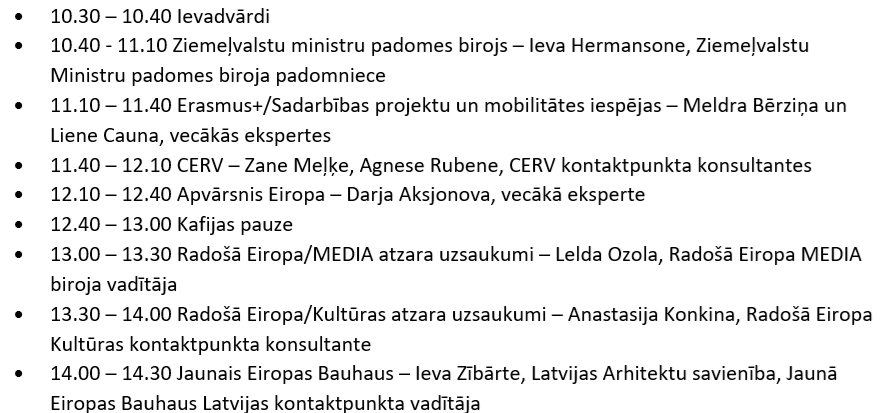 https://www.lzp.gov.lv/lv/pasakumu-informativie-materiali
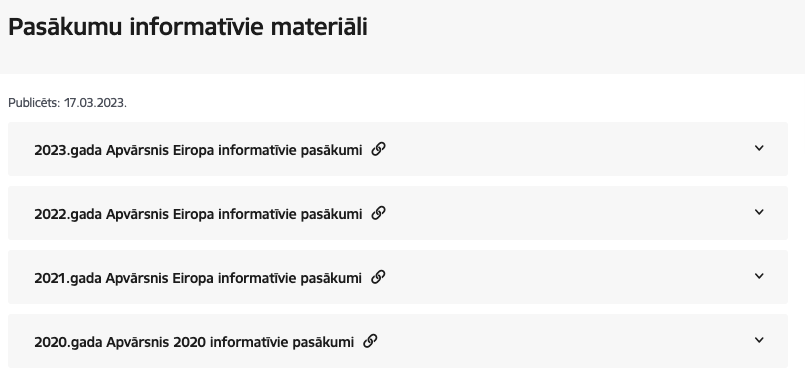 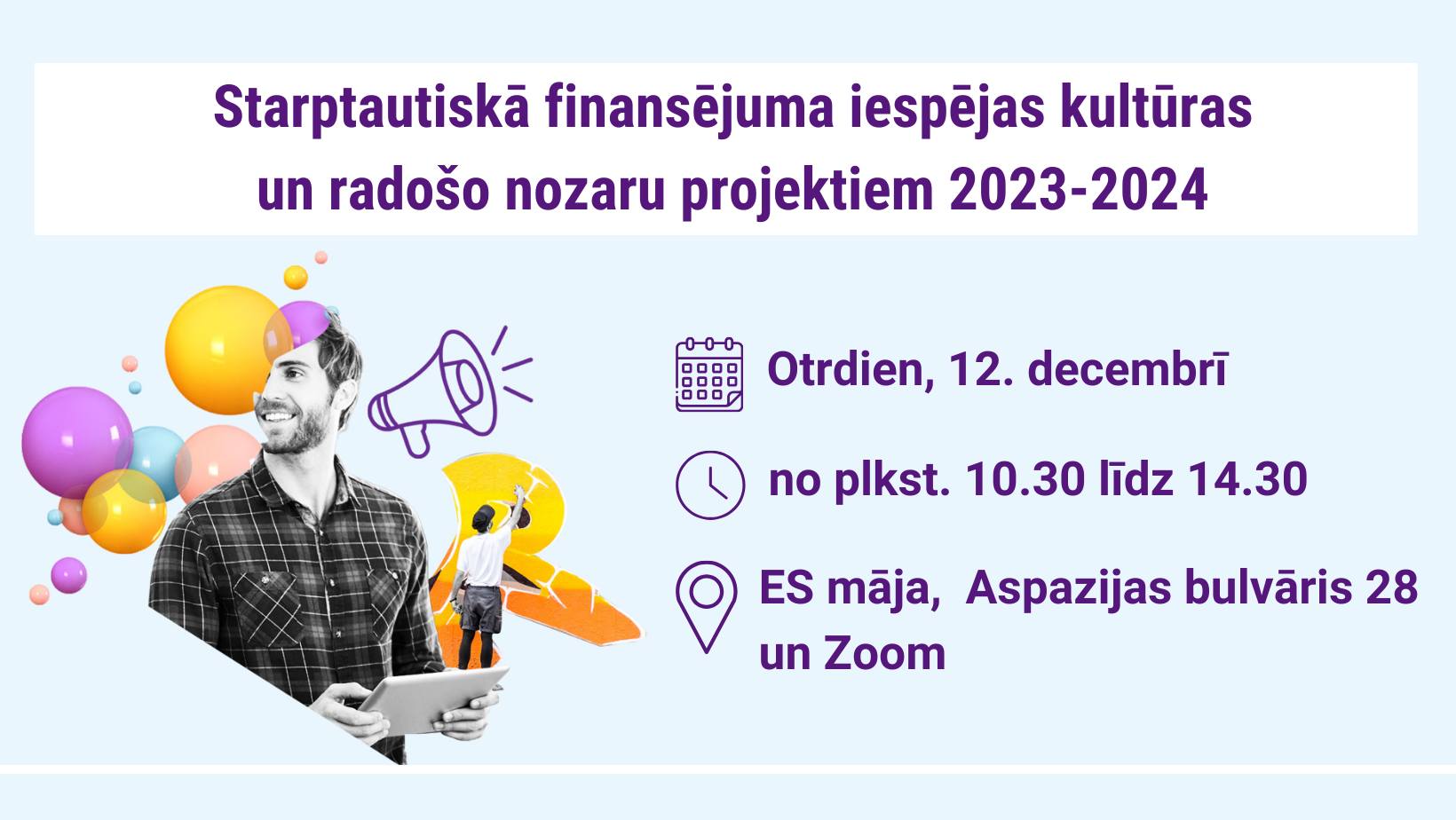 https://www.lzp.gov.lv/lv/atbalstitie-projekti-2
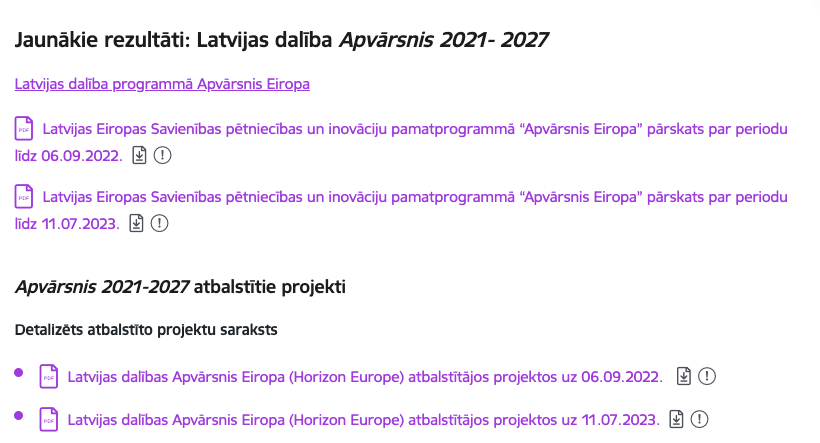 21
Statistika: Apvārsnis Eiropa 2. klasteris
22
APVĀRSNIS EIROPA NACIONĀLAIS KONTAKTPUNKTS
https://www.lzp.gov.lv/lv/apvarsnis-eiropa-2021-2027
Paldies!
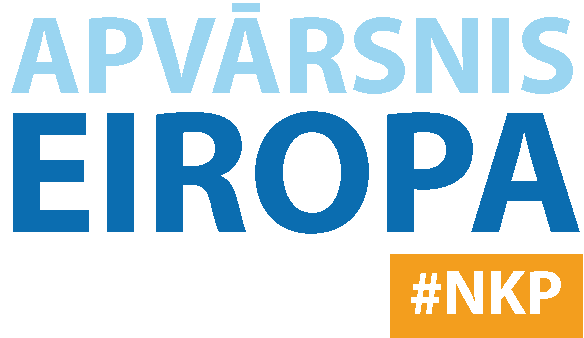 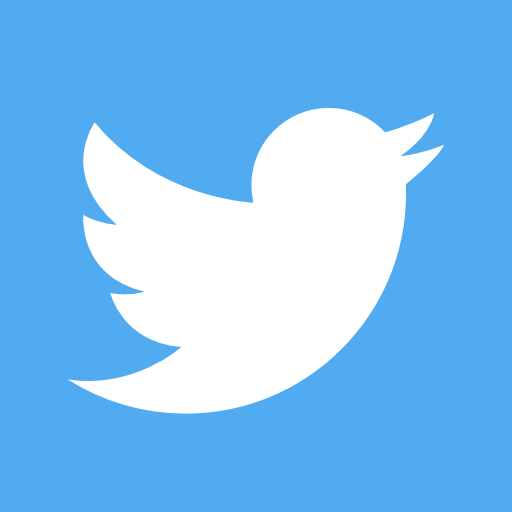 @apvarsnis
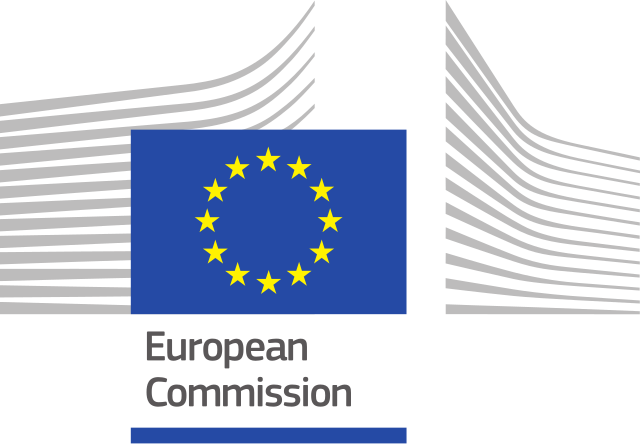 @Apvārsnis EU Latvijas Nacionālais kontaktpunkts - HE NCP LV
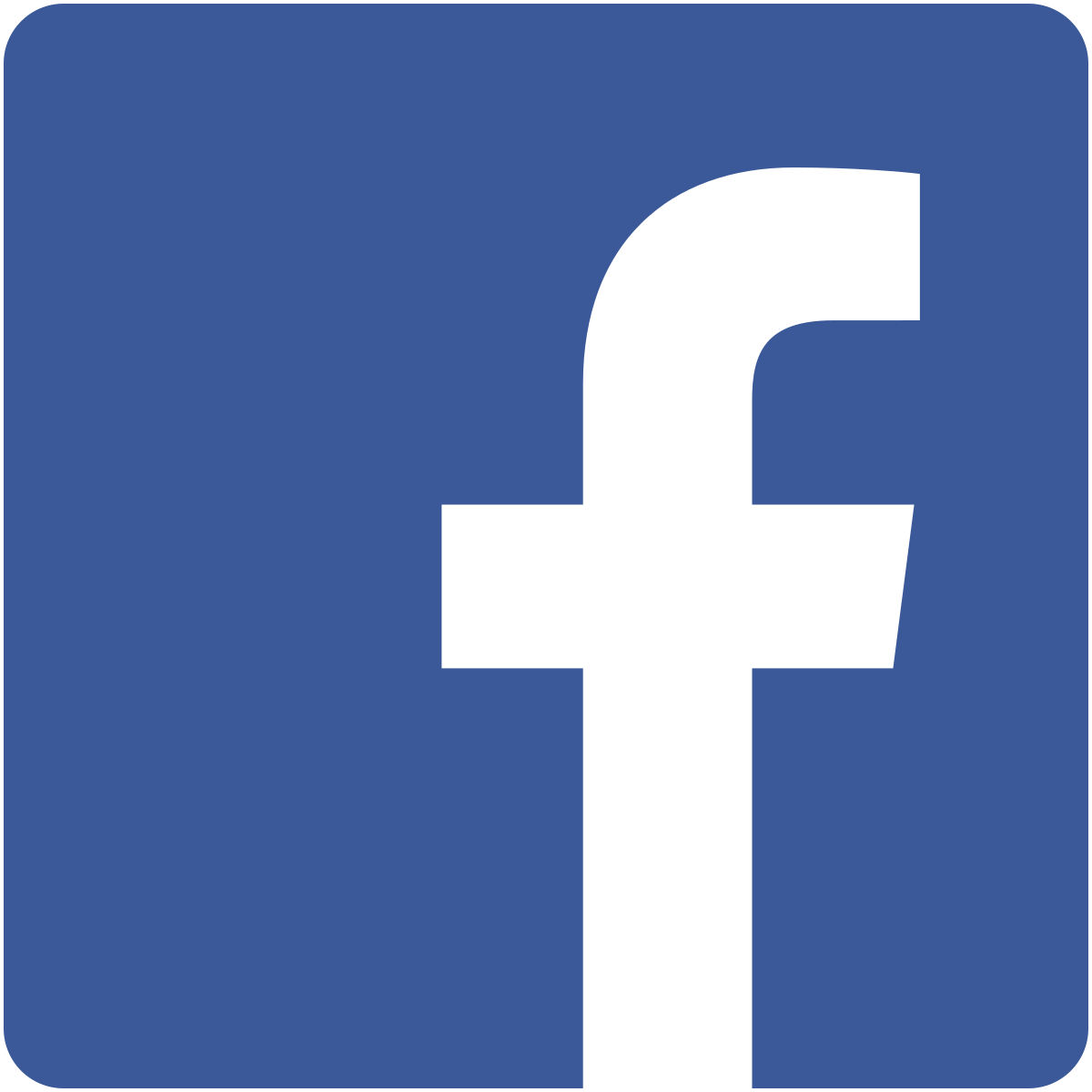 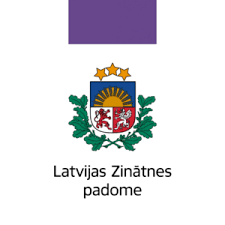 https://www.lzp.gov.lv/lv/apvarsnis-eiropa
Informācijas avots:
24